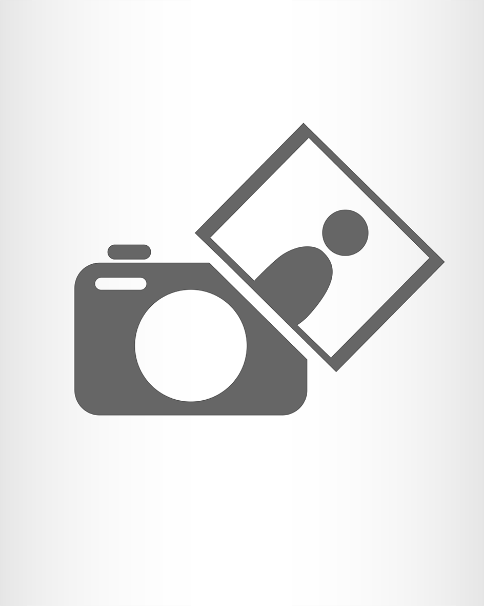 NavnX. semesterPraktikperiode
Ny
Sygeplejestuderende
Regionshospitalet 
Randers